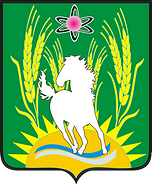 ОТЧЕТ ОБ ИСПОЛНЕНИИ БЮДЖЕТА НАТАЛЬИНСКОГО МУНИЦИПАЛЬНОГО ОБРАЗОВАНИЯ БАЛАКОВСКОГО МУНИЦИПАЛЬНОГО РАЙОНА САРАТОВСКОЙ ОБЛАСТИ
ЗА 2022 ГОД
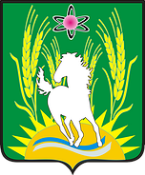 Уважаемые жители Натальинского муниципального образования!
Предлагаем Вашему вниманию «Отчет об исполнении бюджета Натальинского муниципального образования за 2022 год» в рамках проекта «Бюджет для граждан».
Информация, представленная в данной презентации, познакомит жителей с основными характеристиками бюджета поселения  и результатами его исполнения за 2022 год.
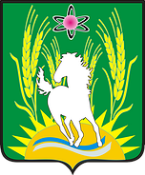 Основные параметры исполнения бюджета Натальинского муниципального образования за 2022 год
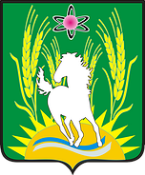 Исполнение ДОХОДНОЙ ЧАСТИ бюджета натальинского муниципального образования за 2022 год
.
Доходная часть бюджета с учетом безвозмездных поступлений на 2022 год утверждена в сумме 203 125,1тыс. руб.
Исполнение бюджетных назначений произведено в сумме 204 723,7 тыс. руб., что составляет 100,8 % от утвержденных плановых доходов
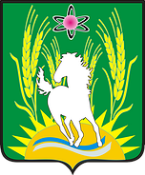 Единый сельскохозяй-ственный налог —               3 320,0 тыс.рублей                6,8%
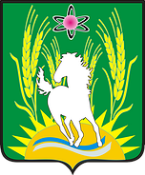 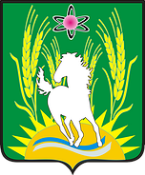 БЕЗВОЗМЕЗДНЫЕ ПОСТУПЛЕНИЯ
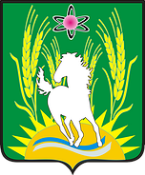 Расходы бюджета Натальинского МО
Расходы бюджета утверждены в сумме 211 265,1тыс. рублей. 
Расходная часть бюджета исполнена в сумме  197 950,3 тыс. рублей, что составляет 93,7% от уточненных бюджетных назначений.
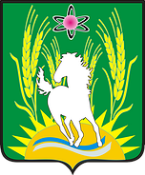 НАПРАВЛЕНИЕ РАСХОДОВ БЮДЖЕТА Натальинского муниципального образования за 2022 год